Tools for Hydropower and Hydro Hybrids
W. Hill Balliet - william.balliet@inl.gov 

S M Shafiul Alam, Yingqian Lin, Binghui Li, Usama Usman, Thomas M. Mosier
Hydro Hybrids
Hydropower Hybrids: Objectives
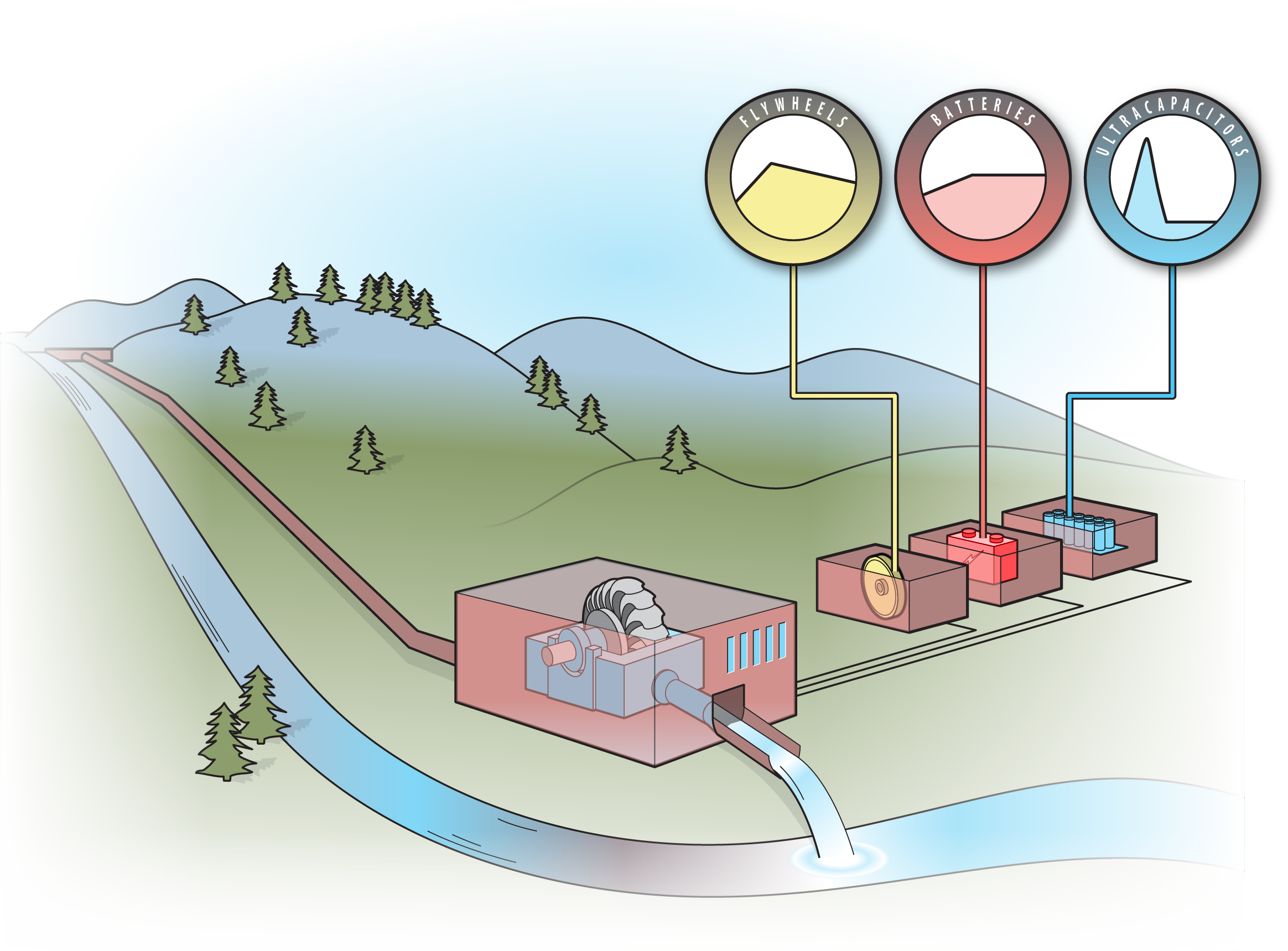 Deployment ready technology for powering local loads during emergencies

Tools that lower the barrier to hybridization of existing plants
Hydro Hybrids
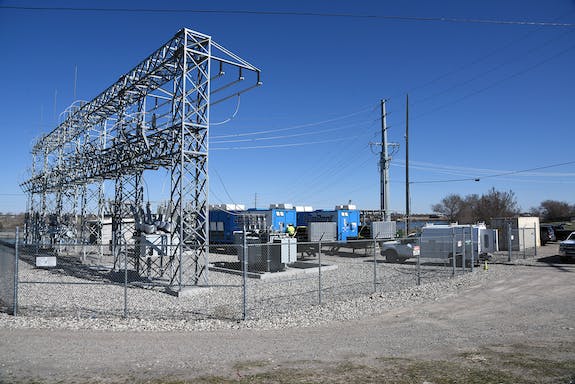 Idaho Falls Power Demonstration
Tested black start of run-of-river plants with an ultracapacitor
Frequency deviation and load carrying capacity were improved by the ultracapacitor
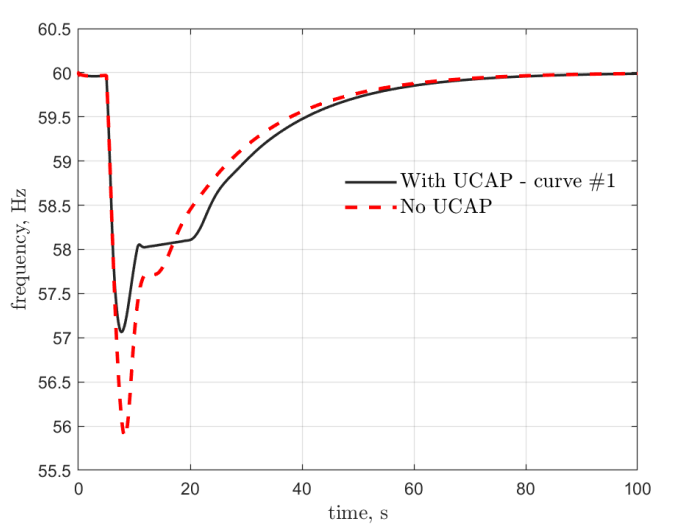 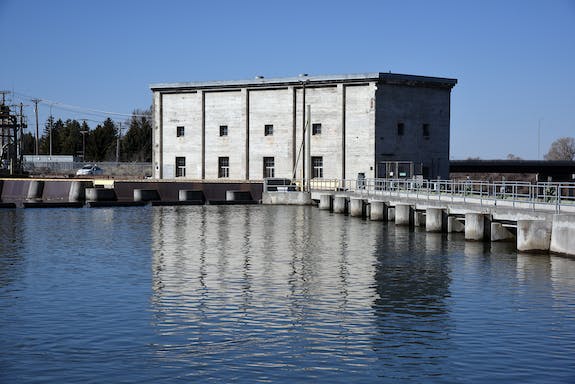 Hydro Hybrids
Potential Further Innovations
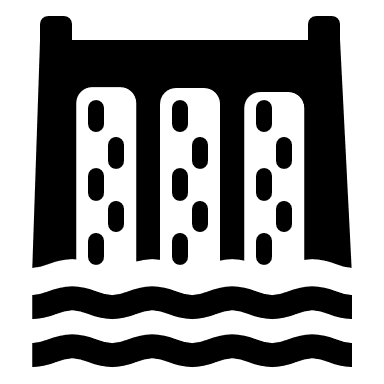 Co-optimization with nearby diesel generator for black start
Automate ultracapacitor recharging during black start process
Co-optimize ultracapacitor and plant response
Automate operation mode-based control changes
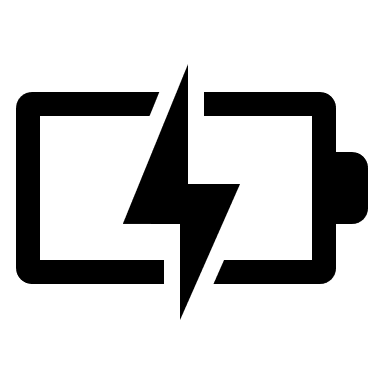 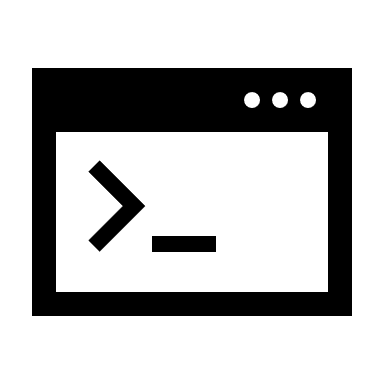 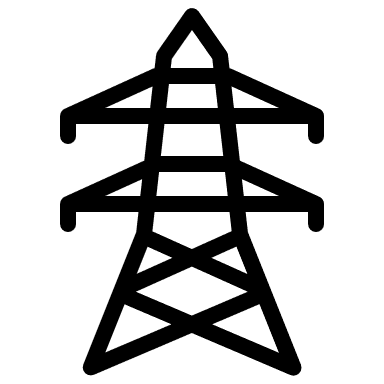 Hydro Hybrids
Fall River Electric – Demo Partner
5.5MW – Felt plant
Francis turbine
Lack of headroom when islanding
Interest in gaining new black start capability
Continuation of IFP demo means we can push RoR hybrid black start to deployment ready
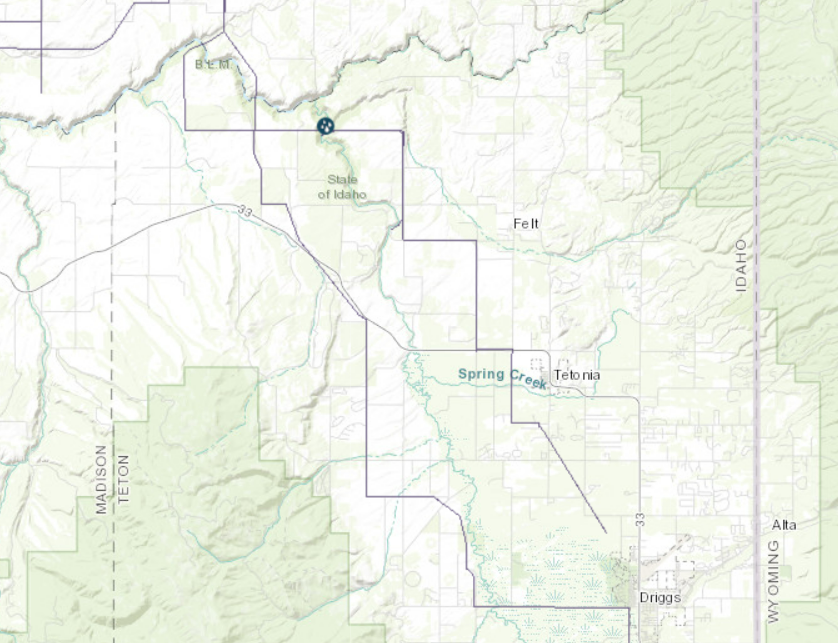 Hydro Hybrids
Battery Sizing Optimization Tool
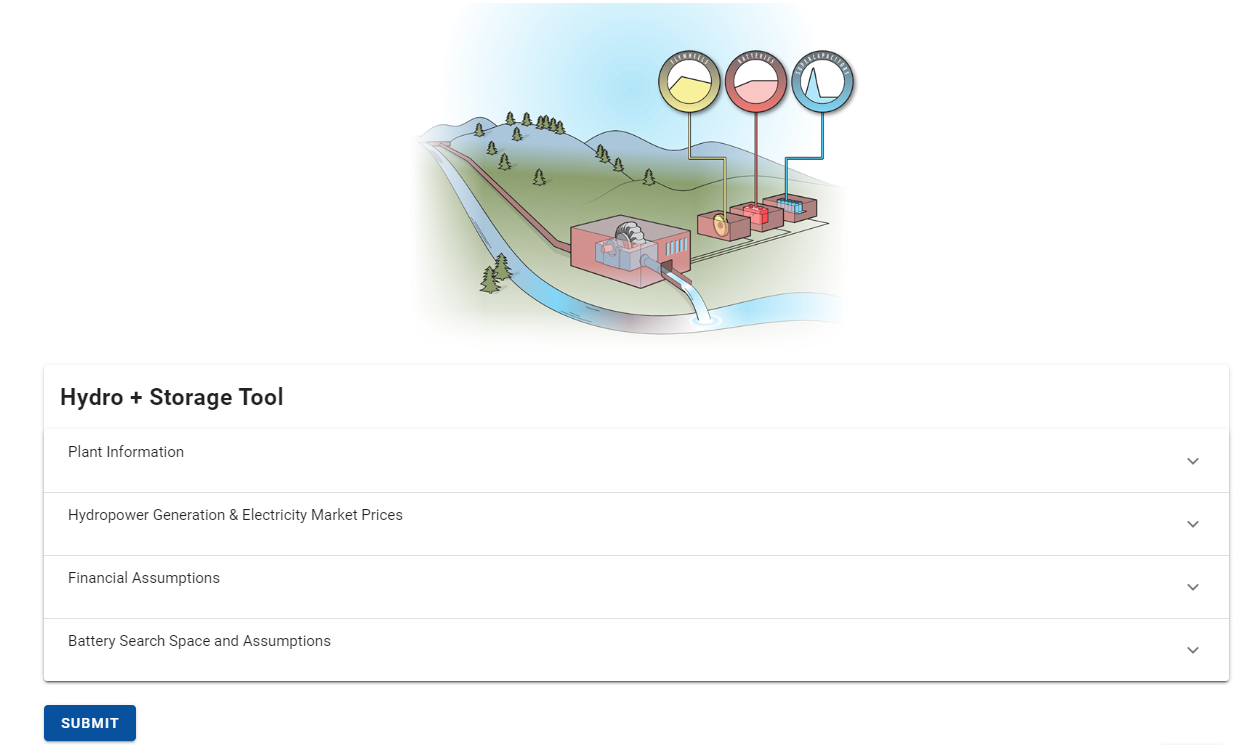 Online, open-source tool
User friendly, low time commitment process
Battery sizing optimization built in
Provides estimate of results from $250k 1-year process, de-risking hybridization
Hydro Hybrids
Competing Value Streams
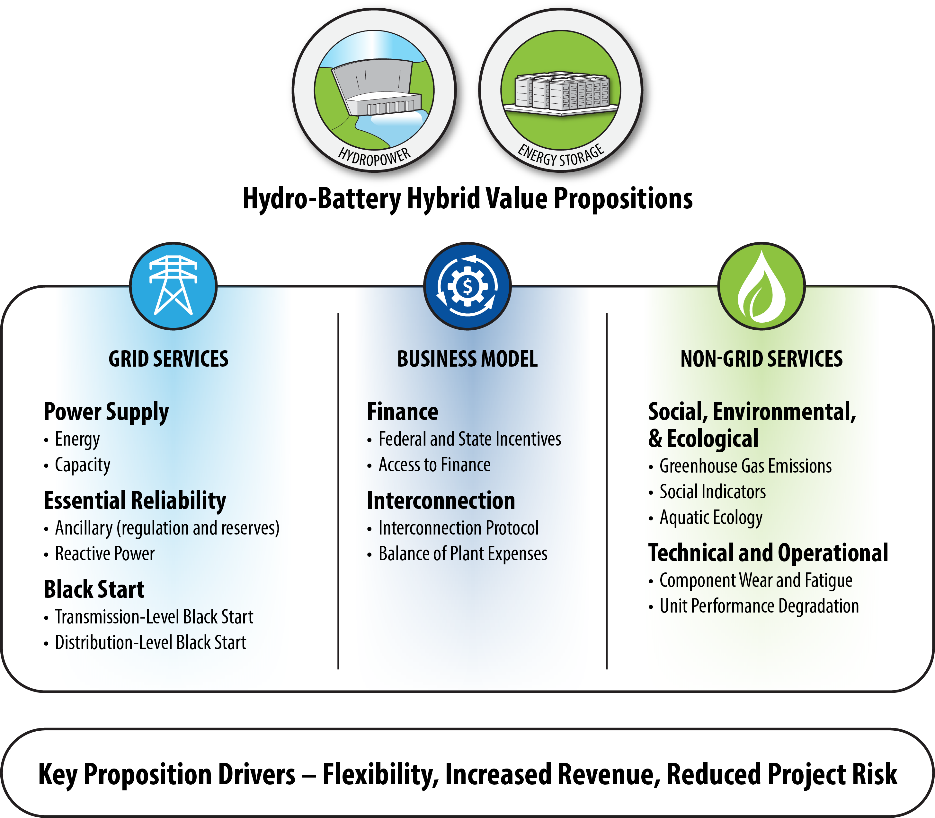 Review paper identifies value propositions that:
Affect the decision to hybridize a hydropower asset
Affect the operation of hydro hybrid assets

Competing value streams should be pursued situationally
Hydropower owners don’t know all value propositions
Don’t have the tools to dynamically select which to pursue
Flexibility-Environment Tradeoffs
Energy Flexibility – Environment Tradeoffs: Overview
Mapping dam operations to environmental outcomes
Co-optimizing flexibility and environmental performance
Developing a tool to assist in the relicensing process
Determine set of optimal reservoir policy options
Quantify impacts of selected policies
Comparative evaluation of impacts
Non-Powered Dams
Overview of the Tool
Why this Tool
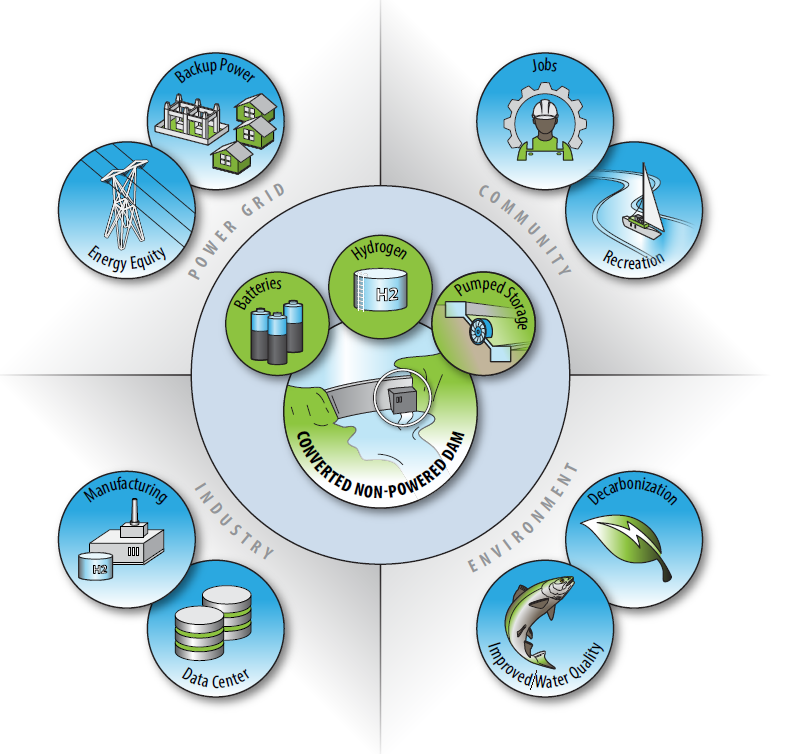 Over 80,000 NPDs in the U.S. with over 12 GW potential capacity

Significant cost and time savings from developing existing infrastructure

Energy storage technologies can offer additional benefits 

Current NPD retrofitting puts the developer at the center of decisions, rather than the community
Analyzes feasibility of retrofitting NPDs with generation and energy storage technologies 

Allows user to prioritize features to define each of the benefits through a user-friendly GUI.

Enables visualization and exploration of wide variety of features

Provides ranking of sites based on user preferences and selected features
Non-Powered Dams
The current NPD retrofit paradigm puts the NPD at the center
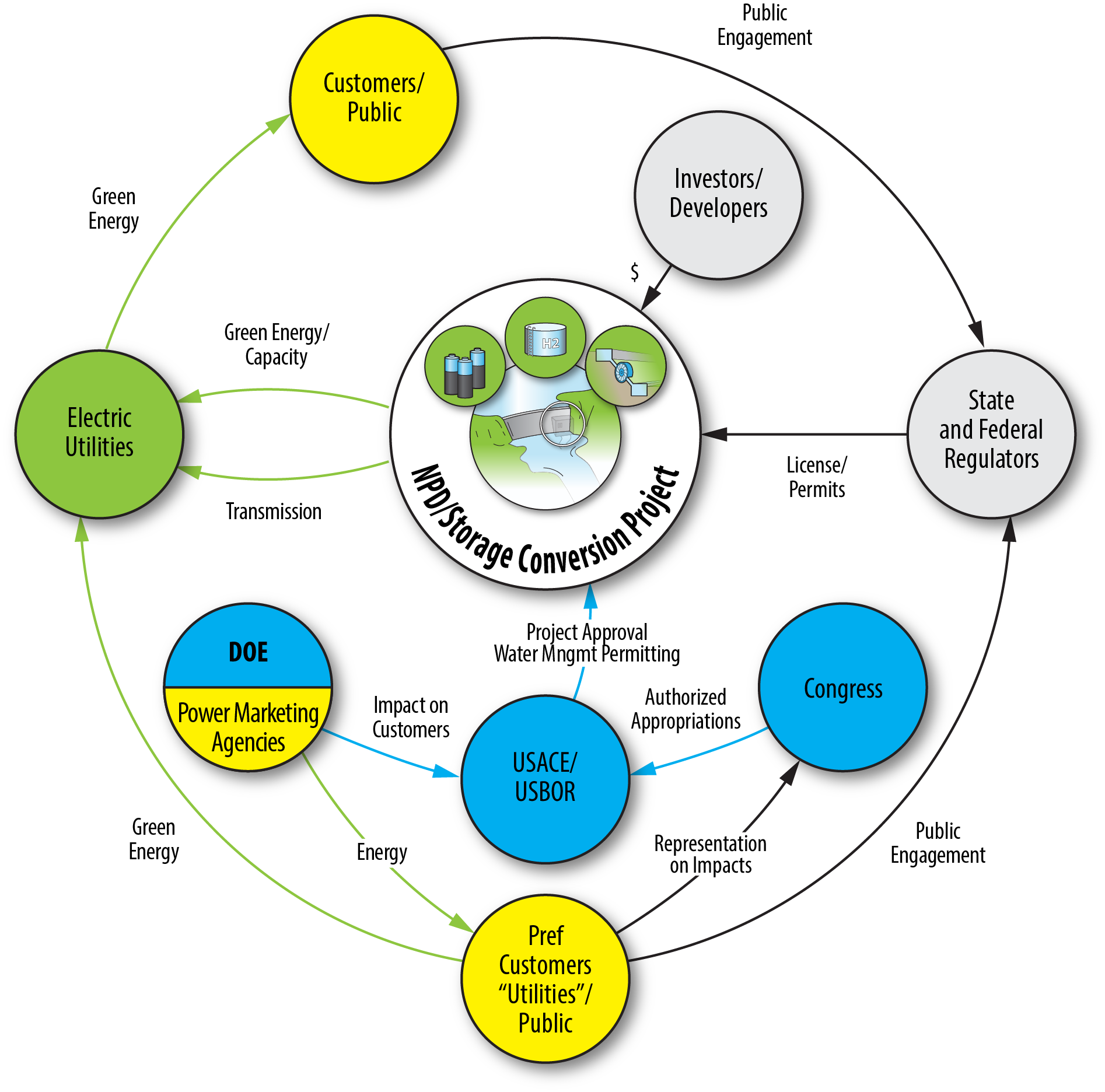 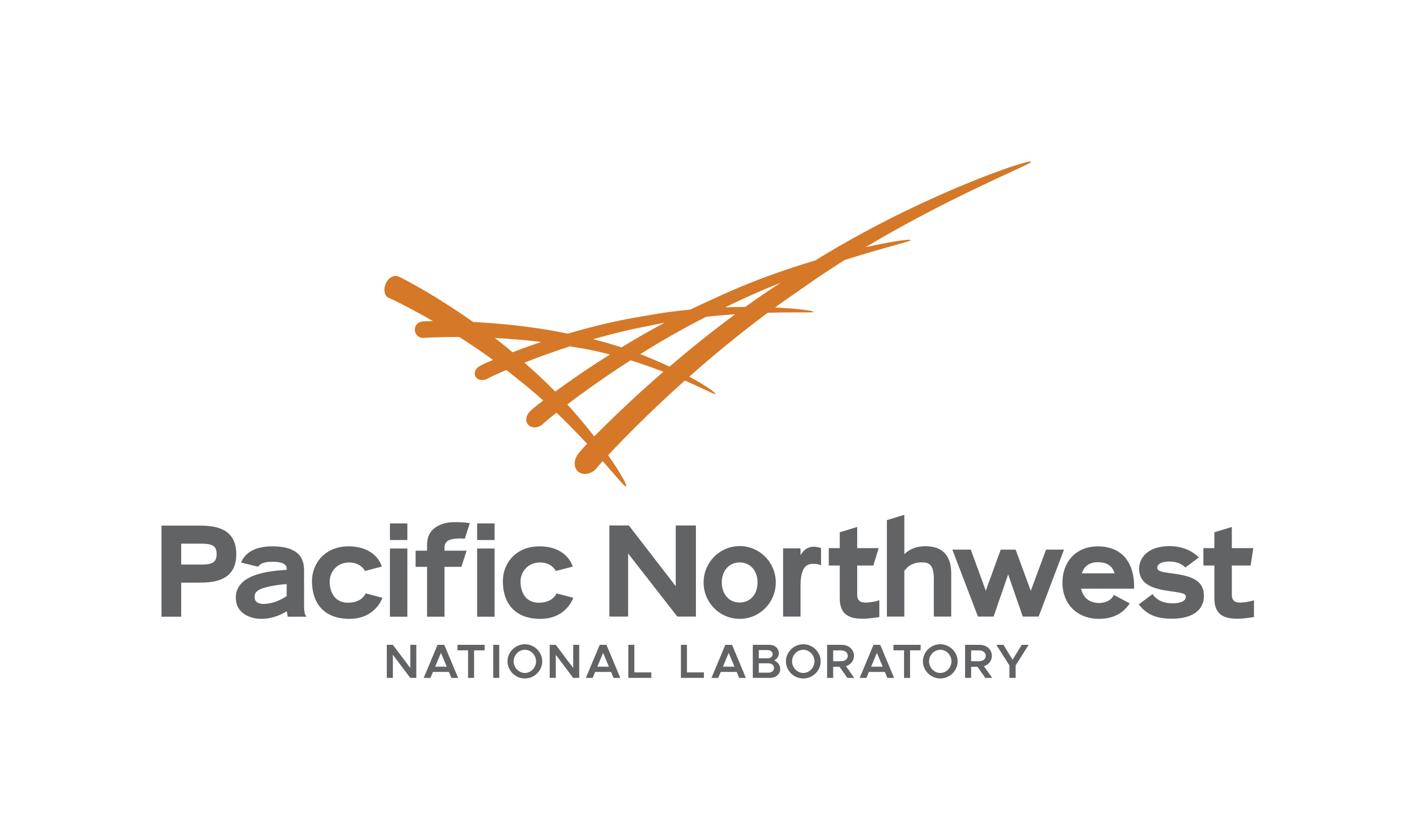 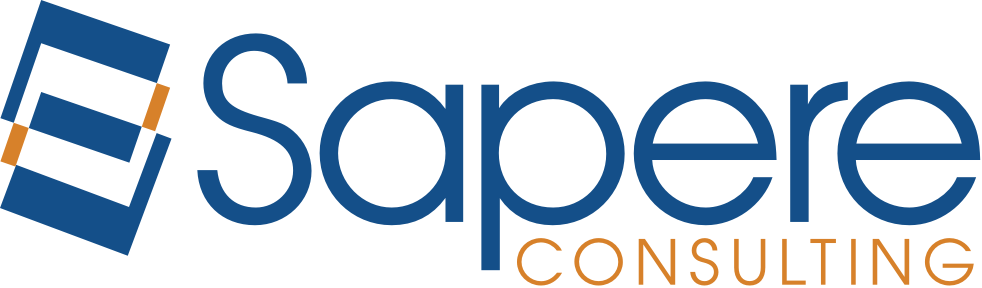 10
[Speaker Notes: Sarah]
Non-Powered Dams
The paradigm shift puts the community at the center as a co-equal
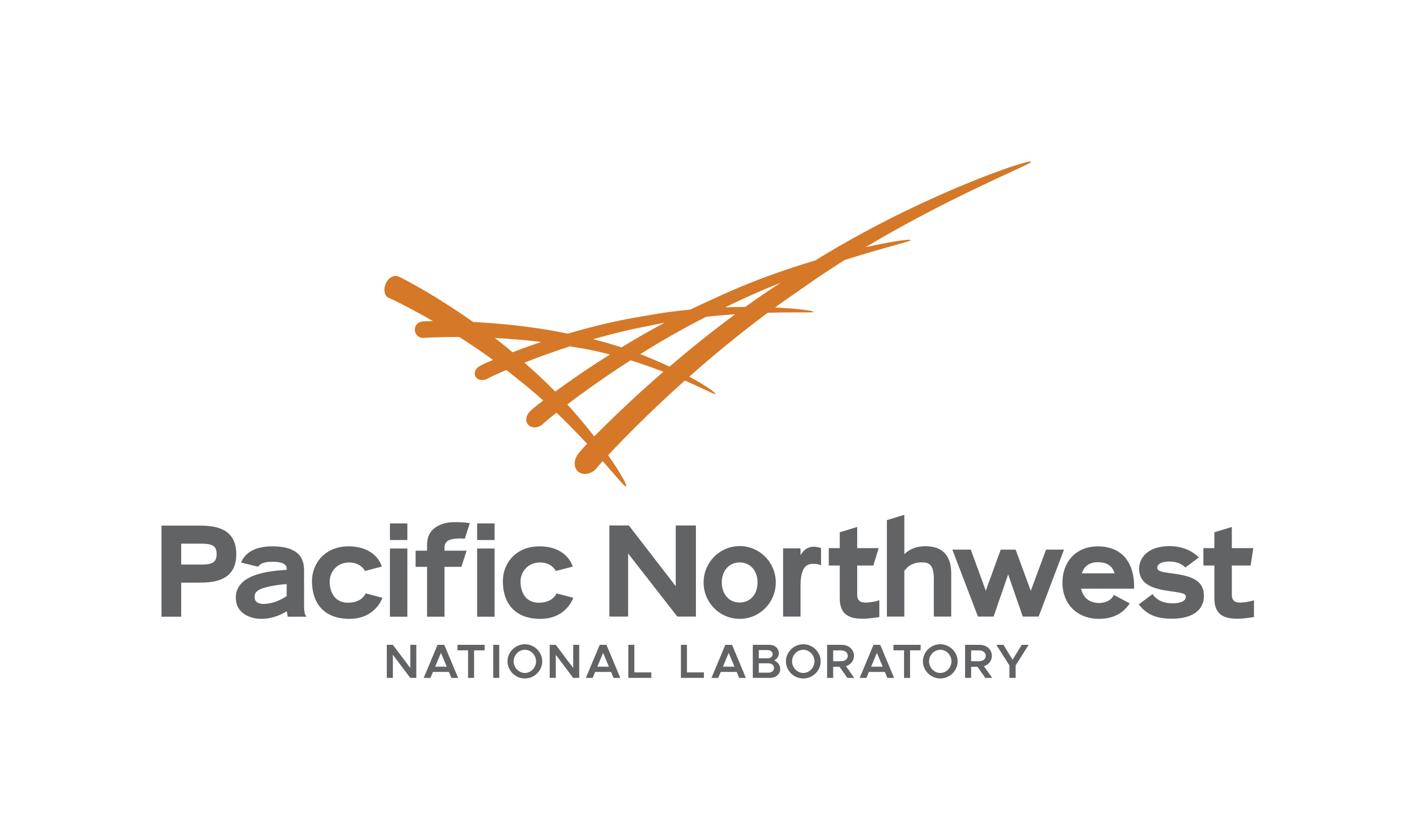 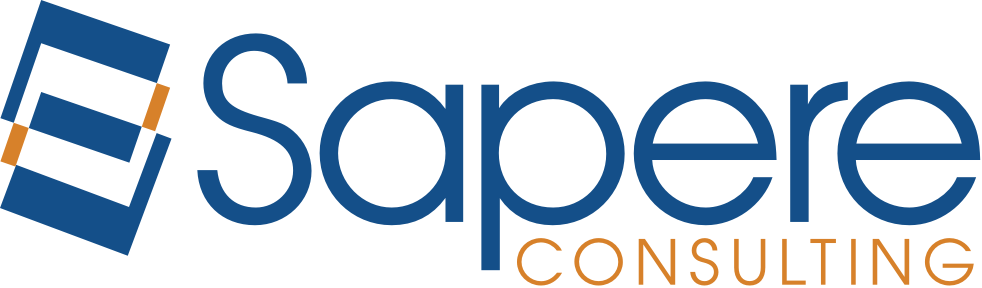 11
[Speaker Notes: Sarah]
Non-Powered Dams
NPD Vis: Results
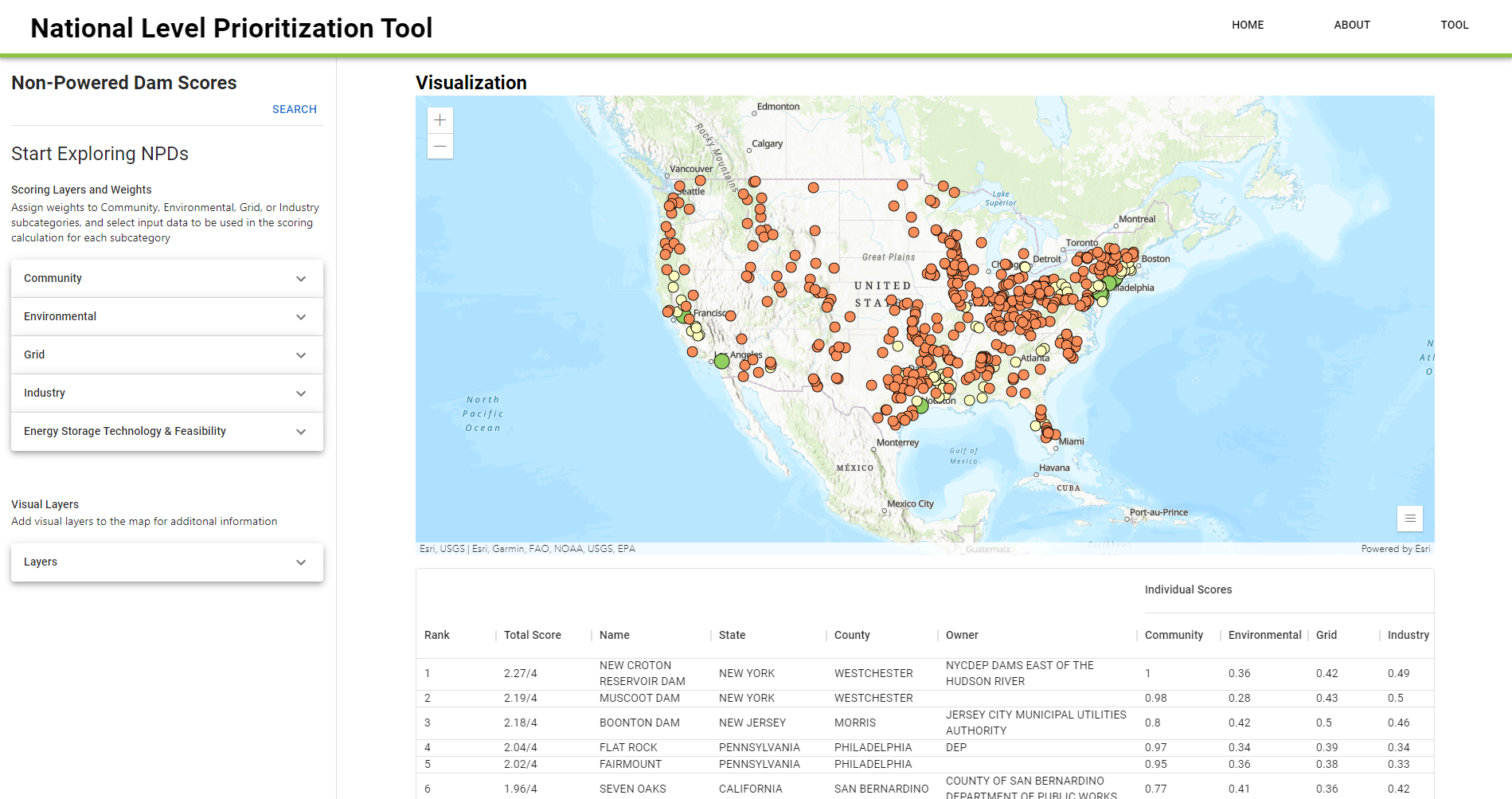 Interactive Map
Attributes Table
Open/Upcoming Funding Opportunities
Technical Assistance related to hydropower’s contribution to resilience, reliability, and renewable integration (e.g. hybridization)
Section 242: Hydroelectric production incentive program
Section 243: Hydroelectric efficiency improvement incentive program – capital improvements, improving efficiency by at least 3%
Section 247: Maintaining and enhancing hydroelectricity incentives – capital improvements related to improving grid resiliency, dam safety, and environmental impacts (e.g. hybridization)
$28.5 million of funding opportunities for hydropower recently closed, but more is on the way
Discussion
What hydropower challenges would you like DOE support on?
How do you view hydropower’s role in your system?
Questions for us?